Partenone, dal frontone est
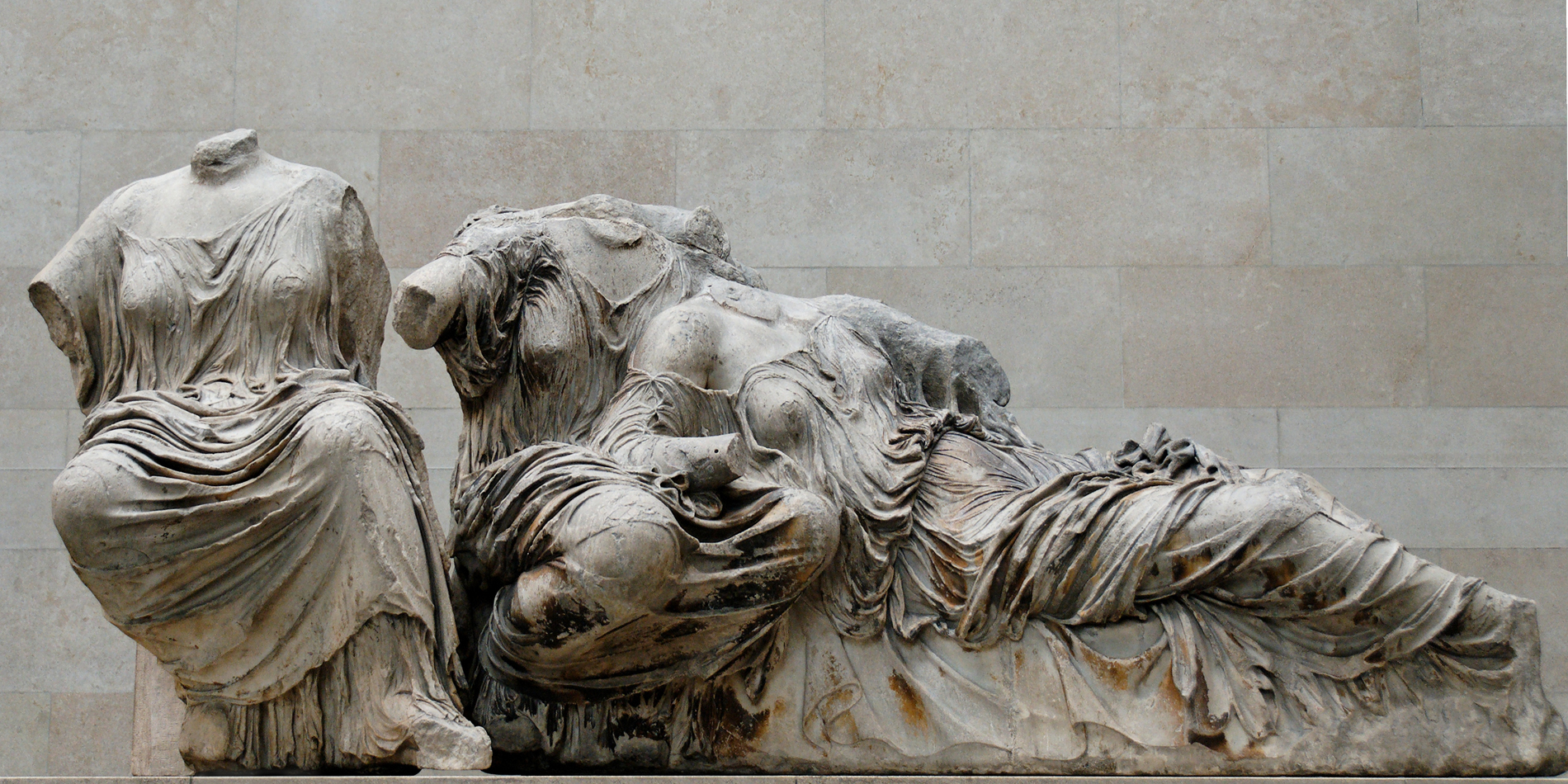 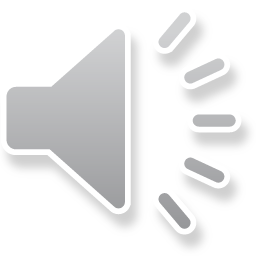 Hestia                        Dione                          Afrodite
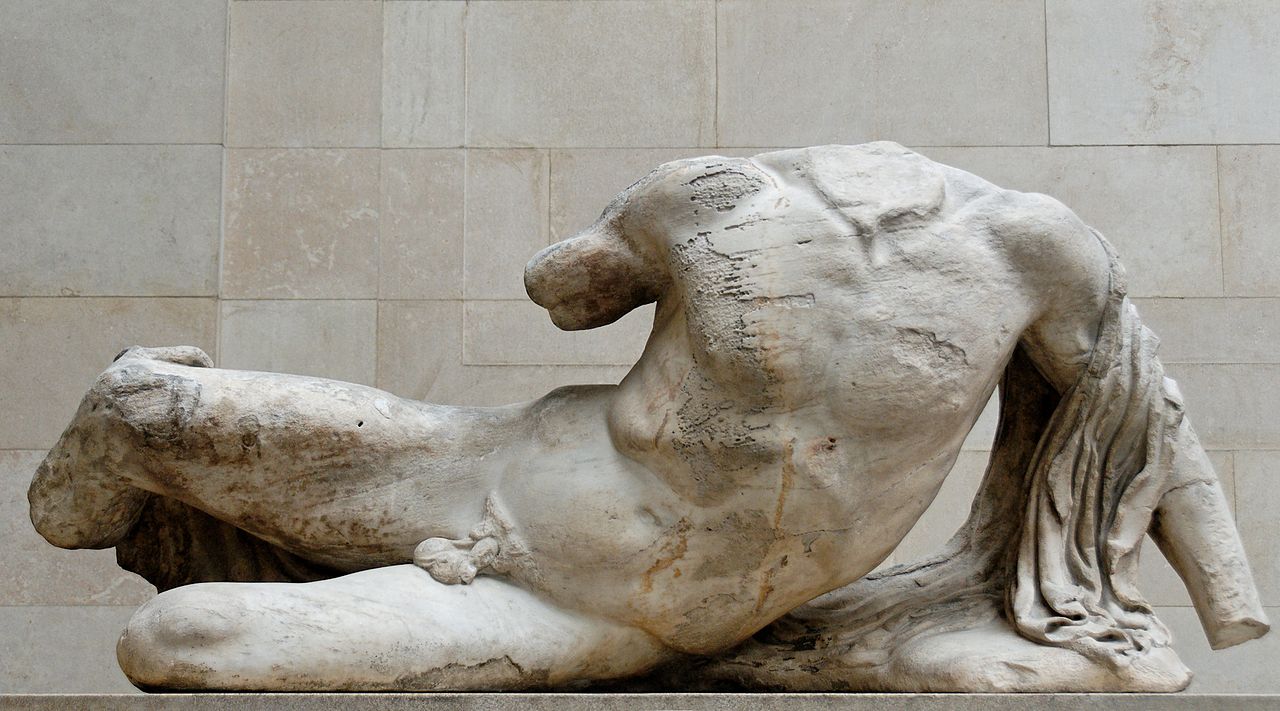 Partenone, dal frontone ovest
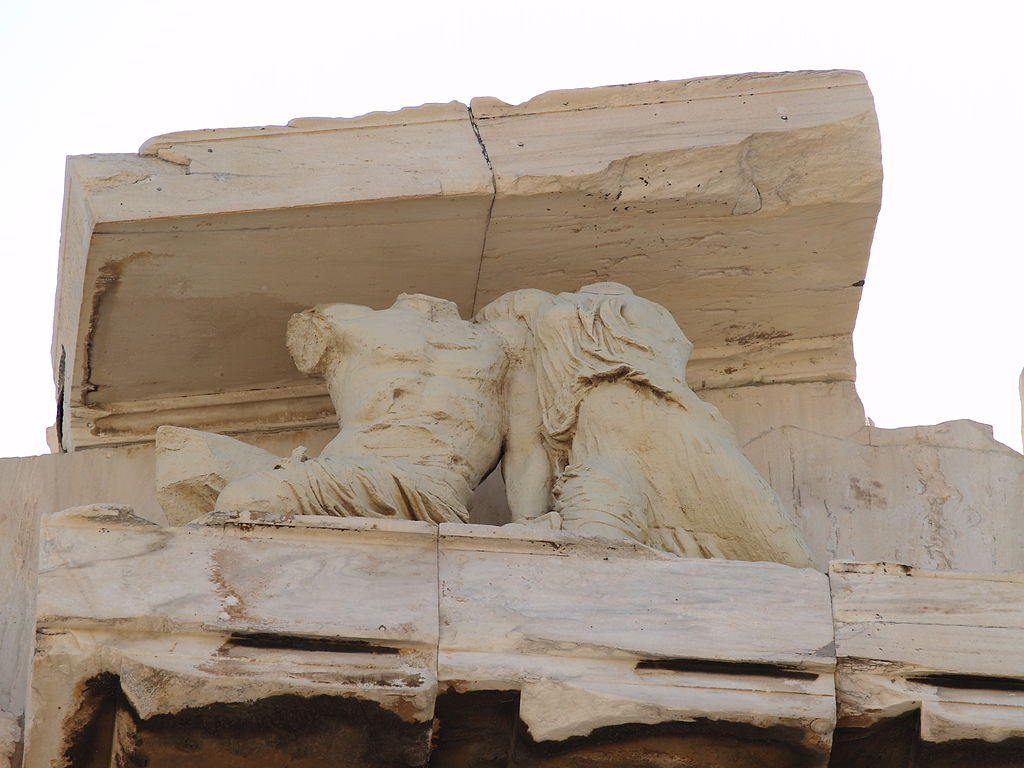 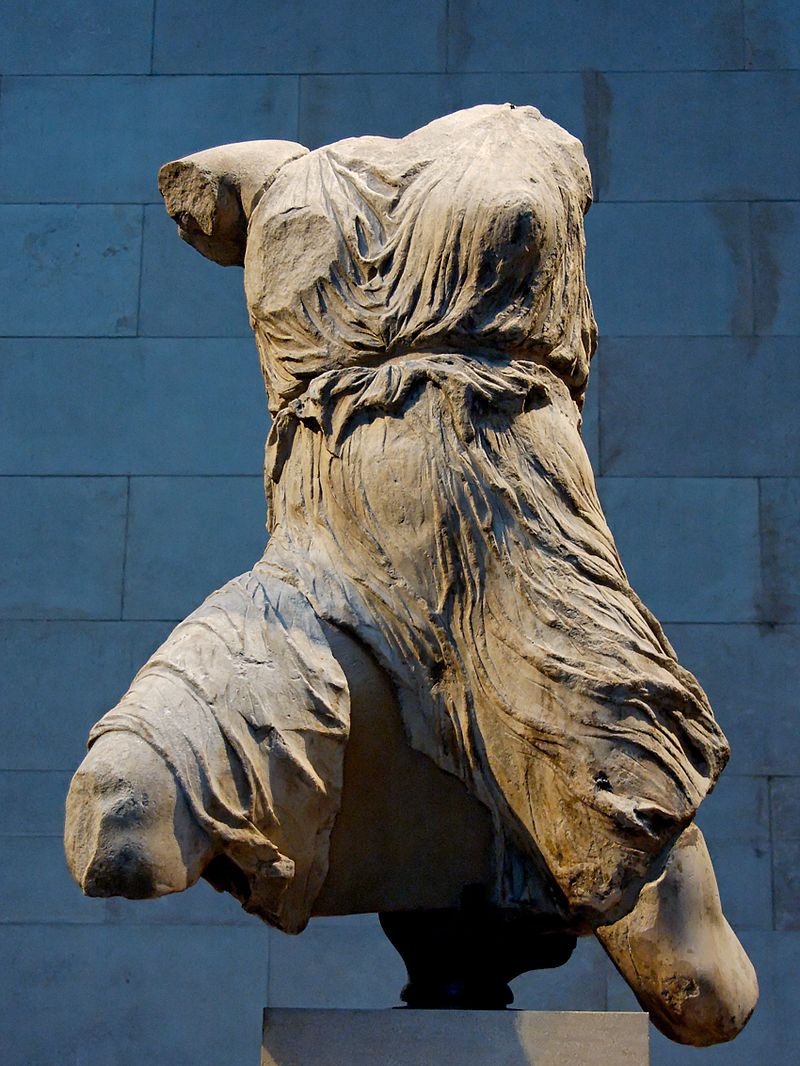 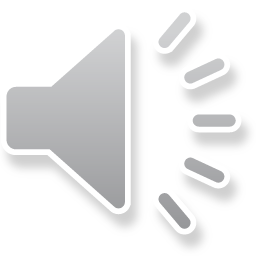 Cecrops    e     Pandroso (Rugiada, figlia di Cecrope)
Akropolis di Atene
Eretteo
421- 415/413 a.C e 409 a.C.

Architetto: Kallikrates
Scultore: Alkamenes?
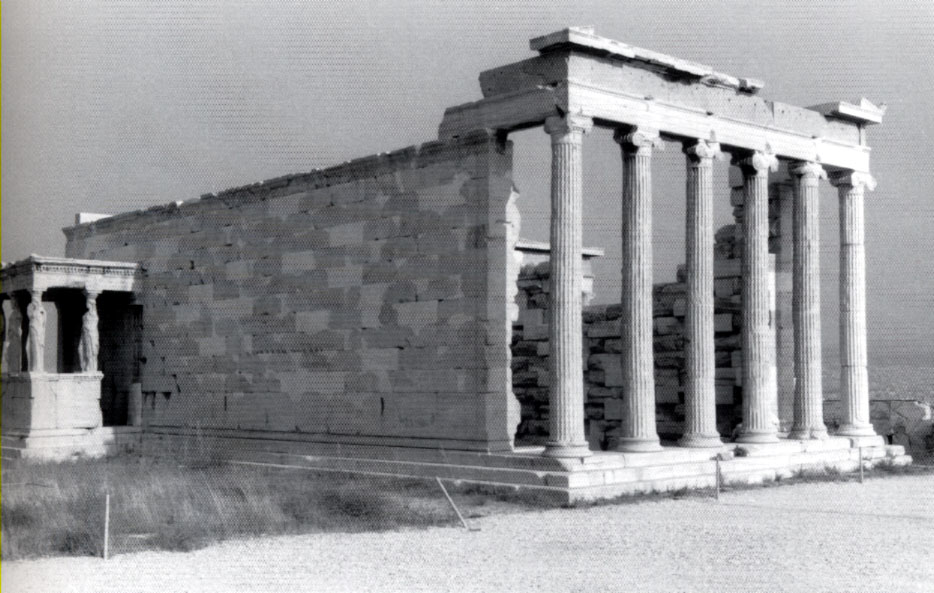 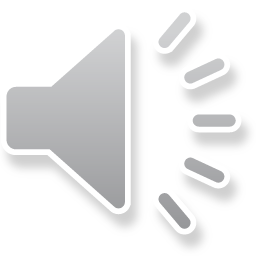 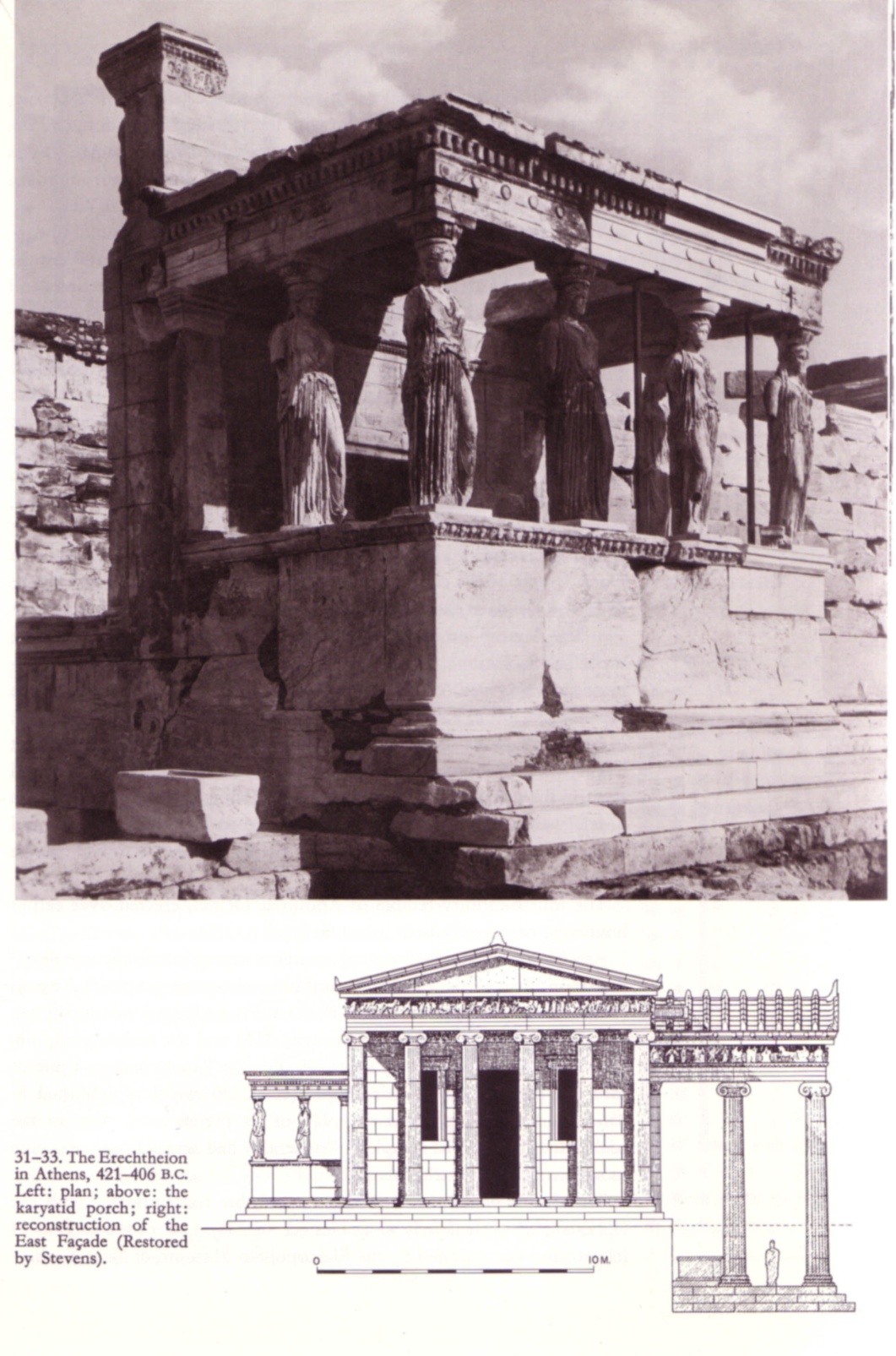 Eretteo (421-405 a.C.)
dopo pace di Nicia tra Atene e Sparta (421)
con portico-loggia delle Cariatidi (dopo 415 a.C.) 
Funge da Heroon di Kekrops, figlio di Eretteo, antistante alla sua tomba
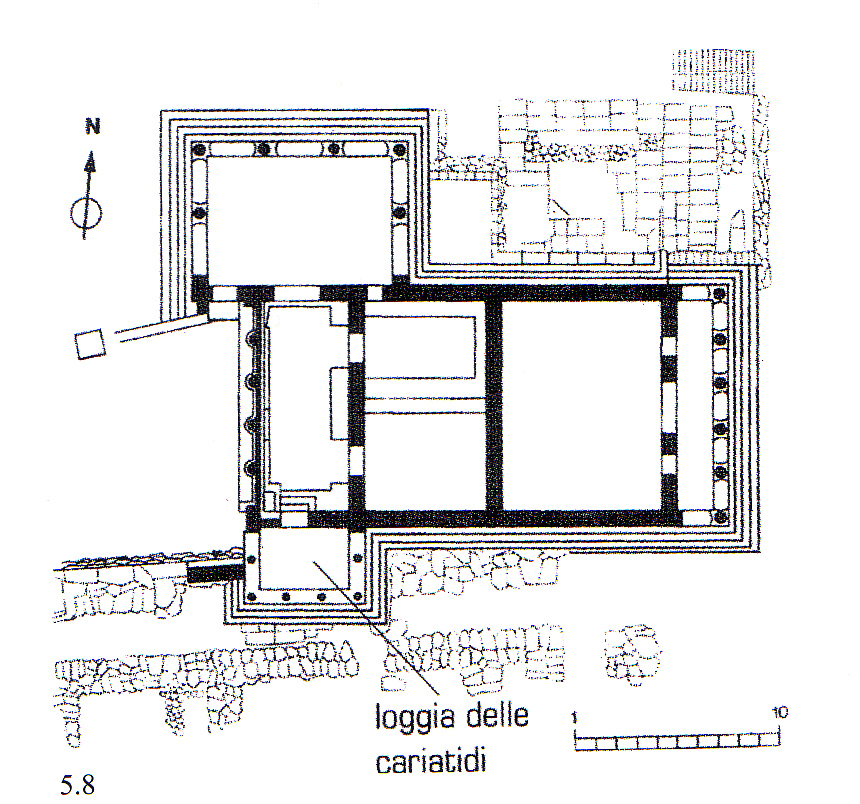 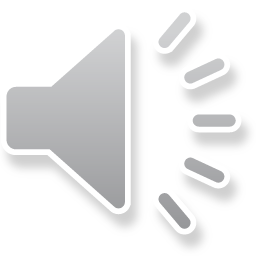 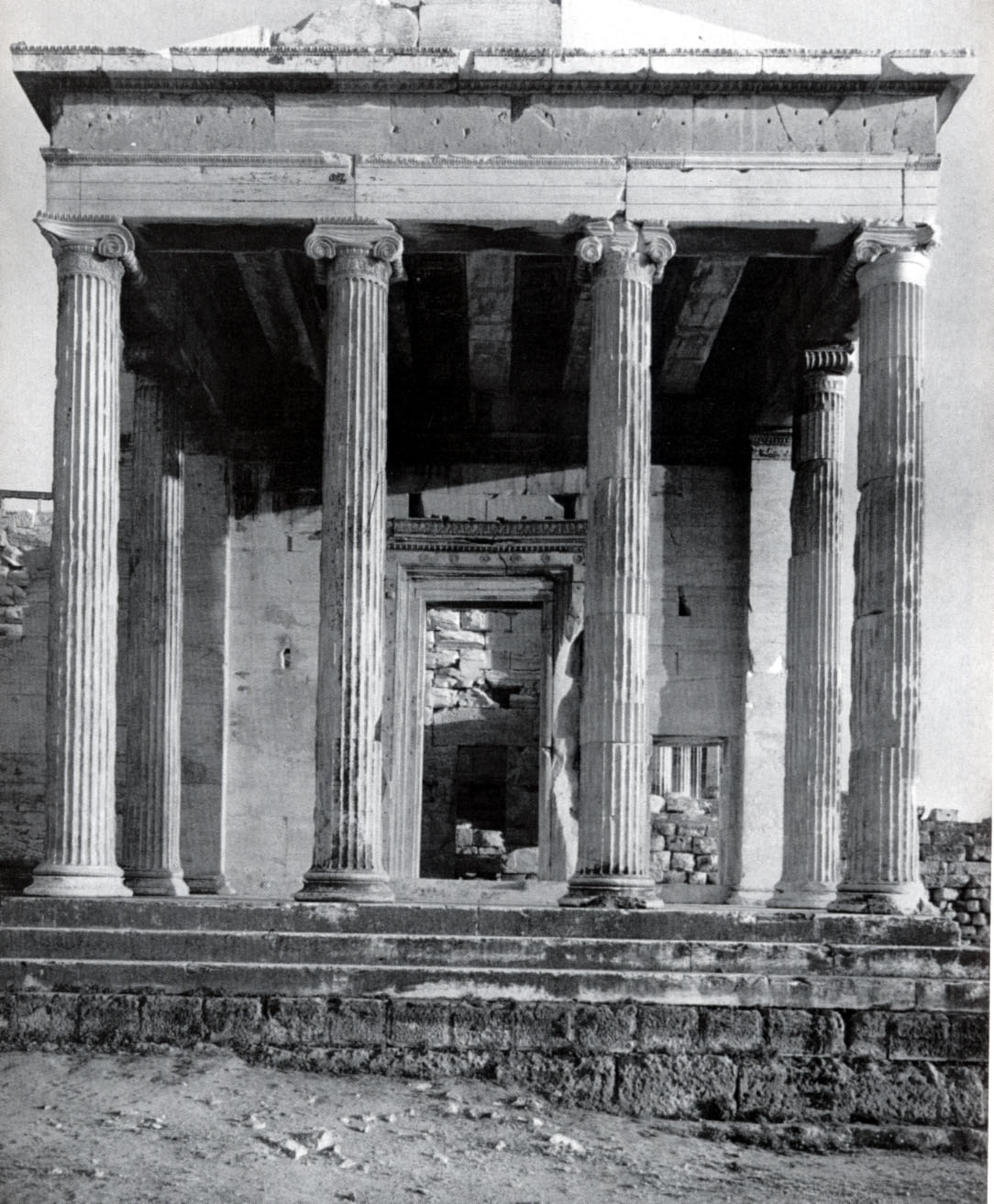 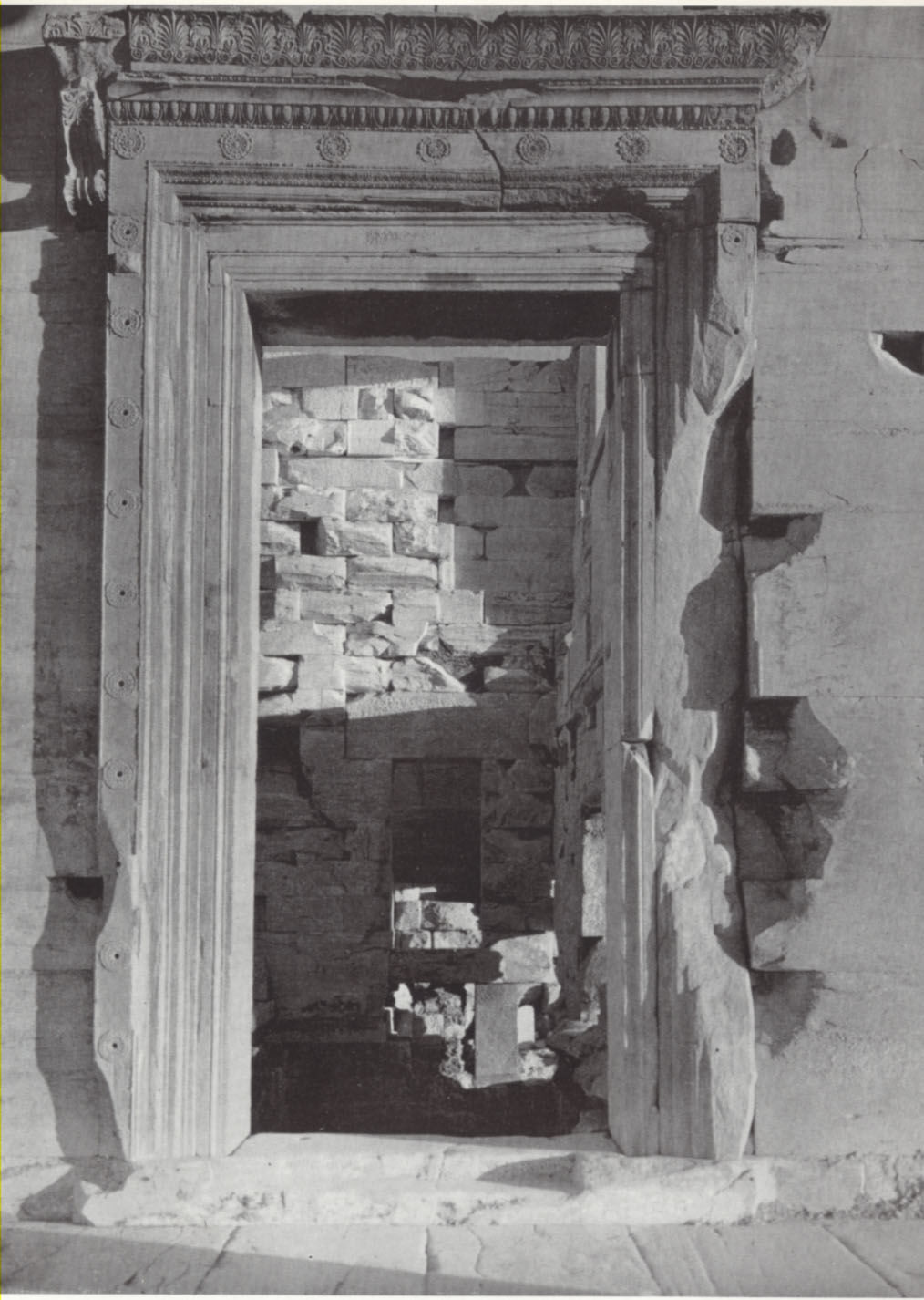 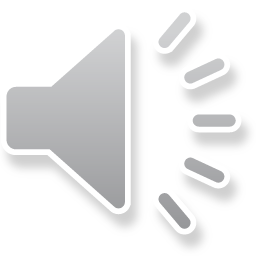 Eretteo, portico nord
Eretteo, portale del portico nord
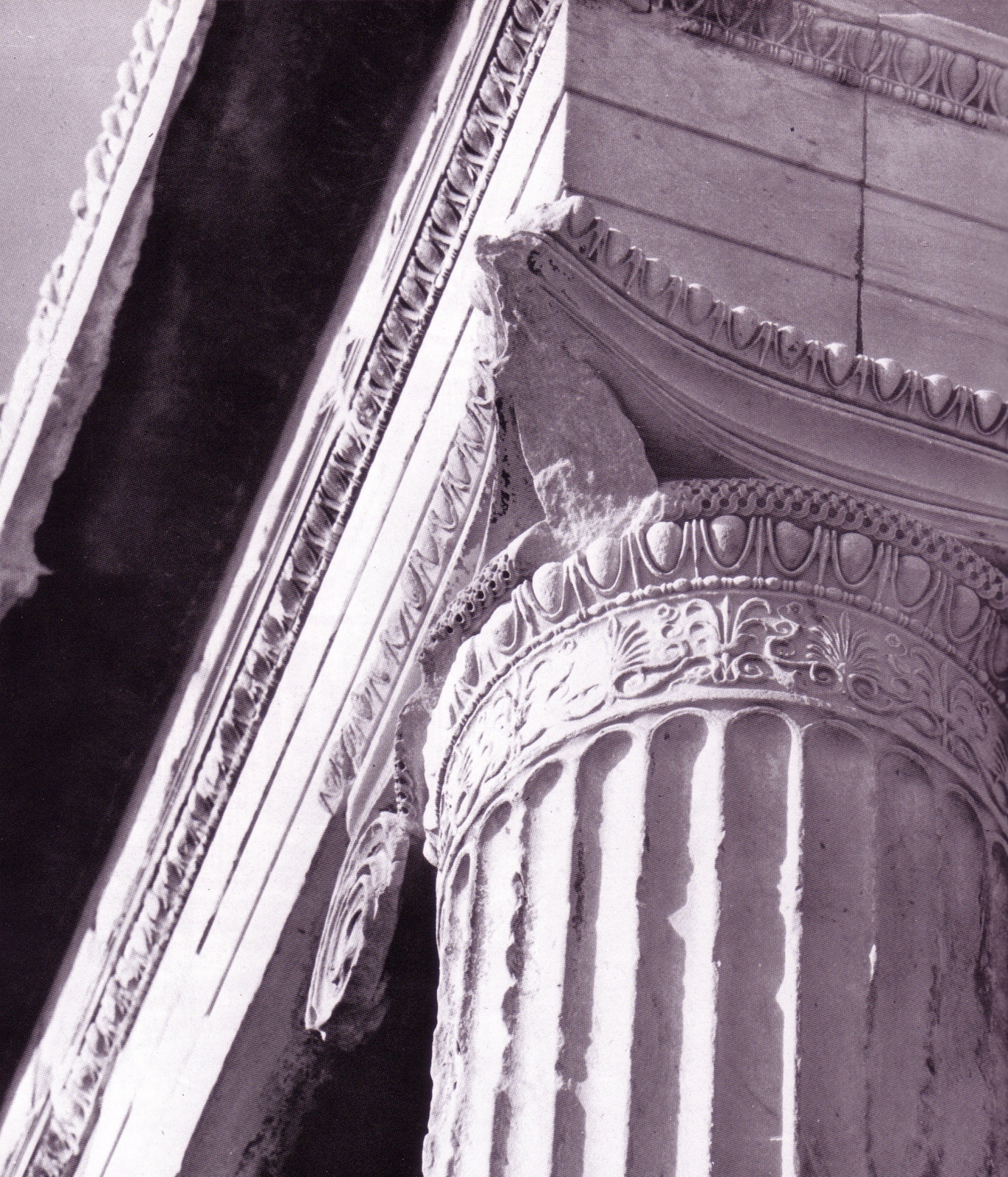 Eretteo

                      Capitello ionico
muro della cella
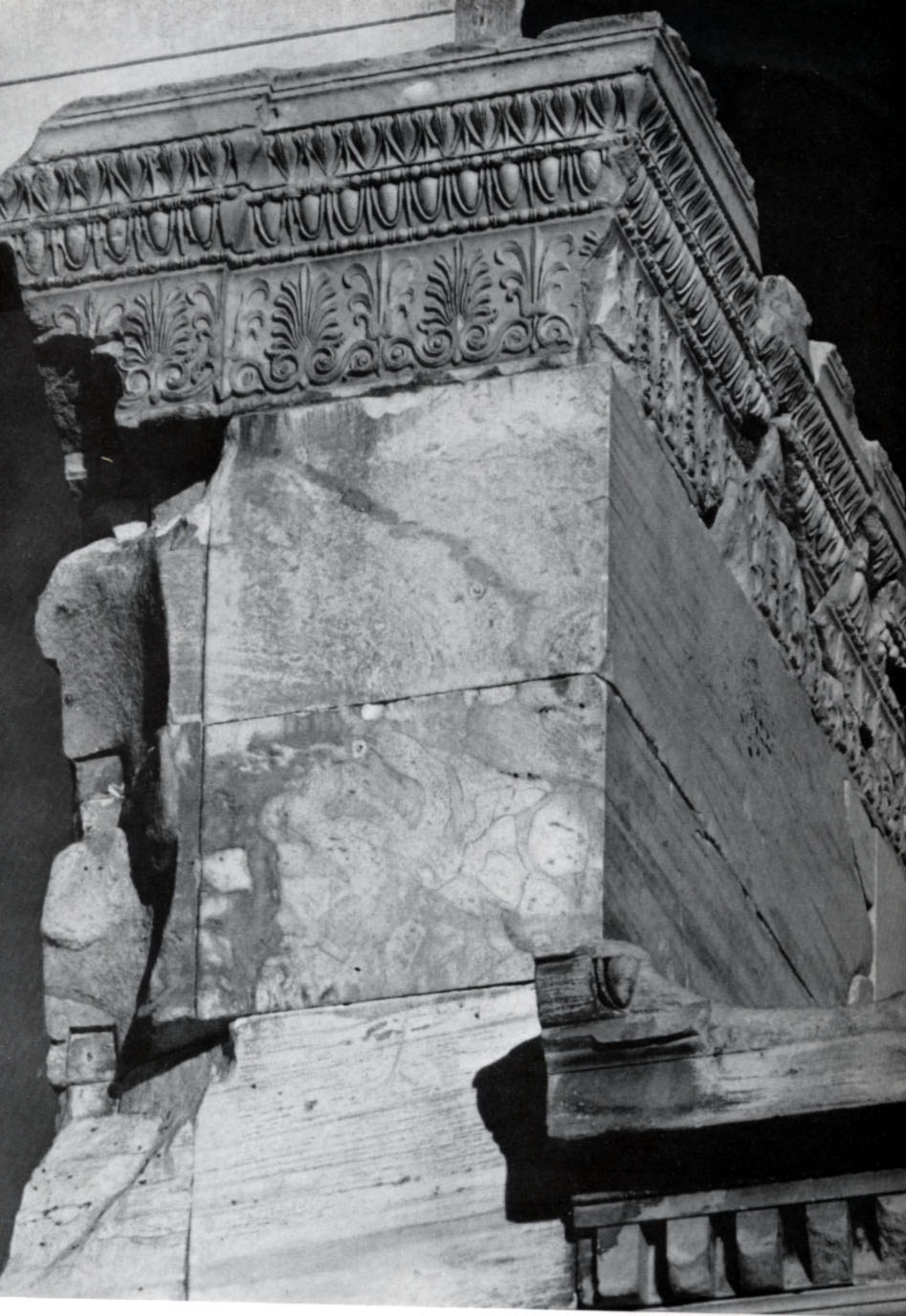 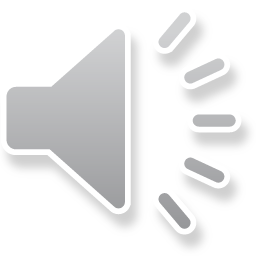 Cariatidi della loggia dell’Eretteo
ca. 415 a.C
Scultore: Alkamenes?
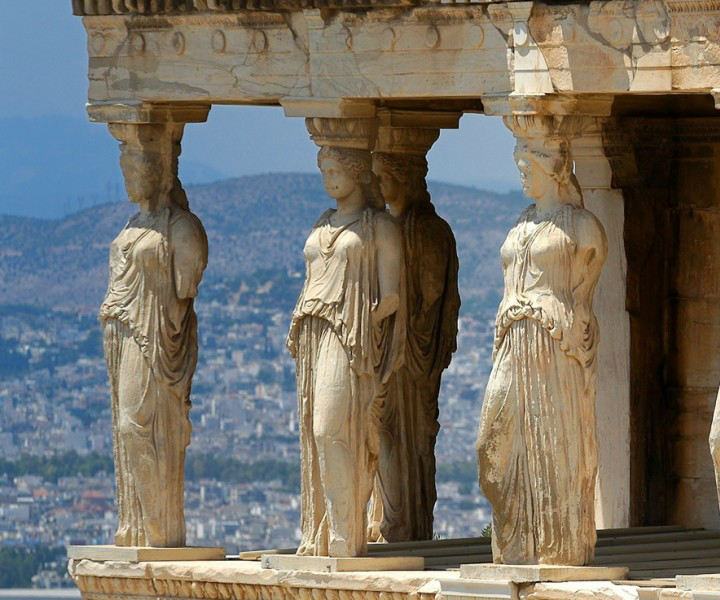 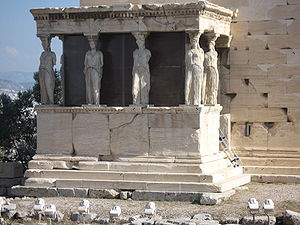 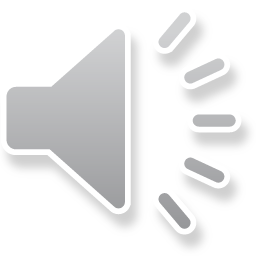 Akropolis di Atene
Tempio di Nike
448/430 iniziato, 427 ripreso (pace di Nicia)
410 a.C. concluso (balaustre) 

Pyrgos da cui si gettò Egeo per la morte del figlio Teseo.
Fregio: amazzonomachia-battaglia di Platea? 
Architetto: Kallikrates
Scultore: Kallimachos
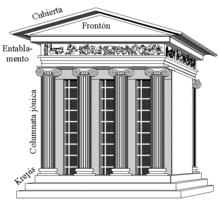 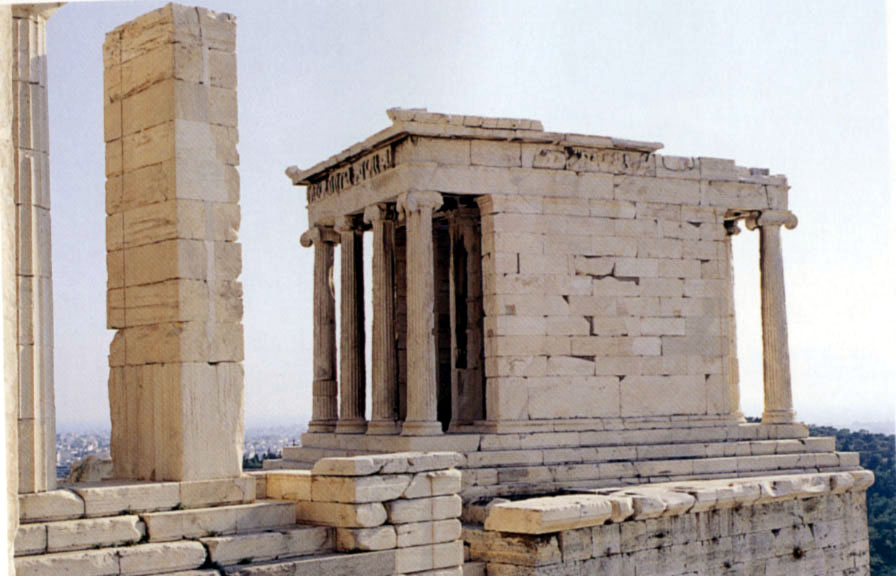 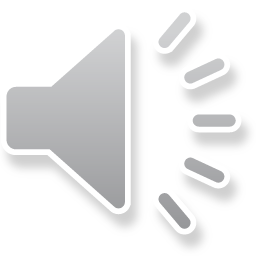